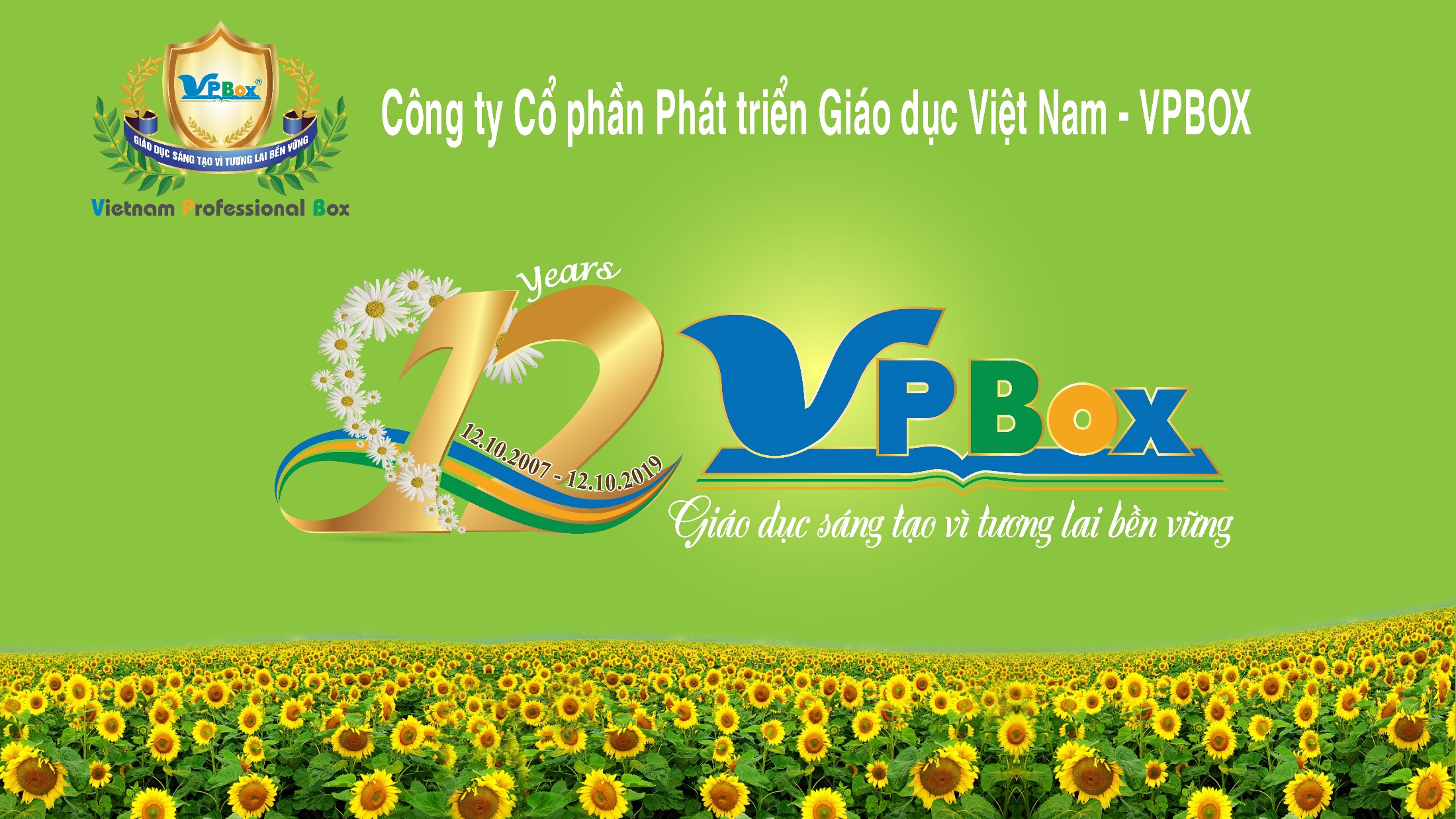 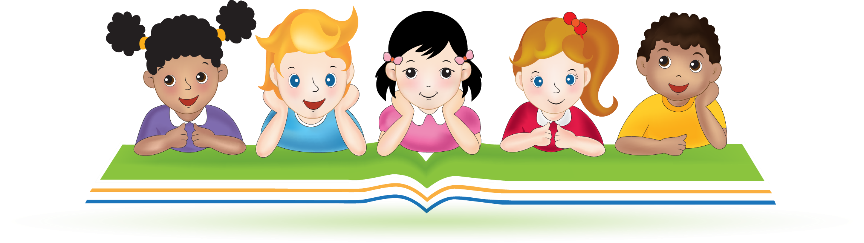 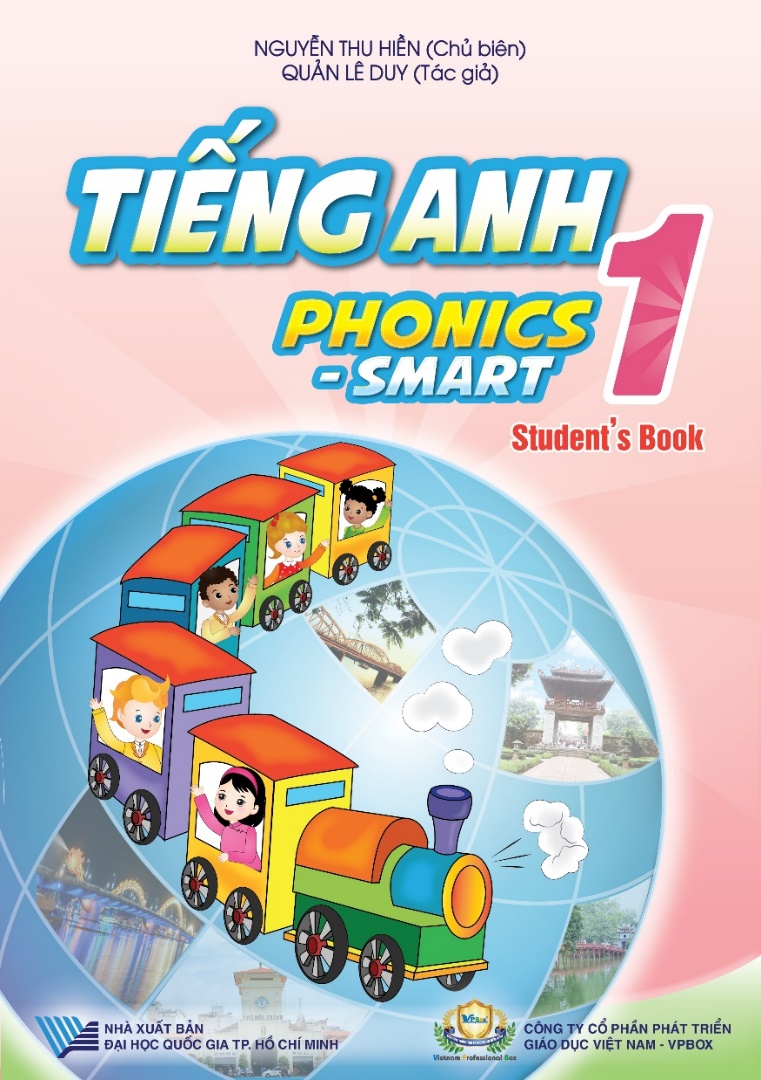 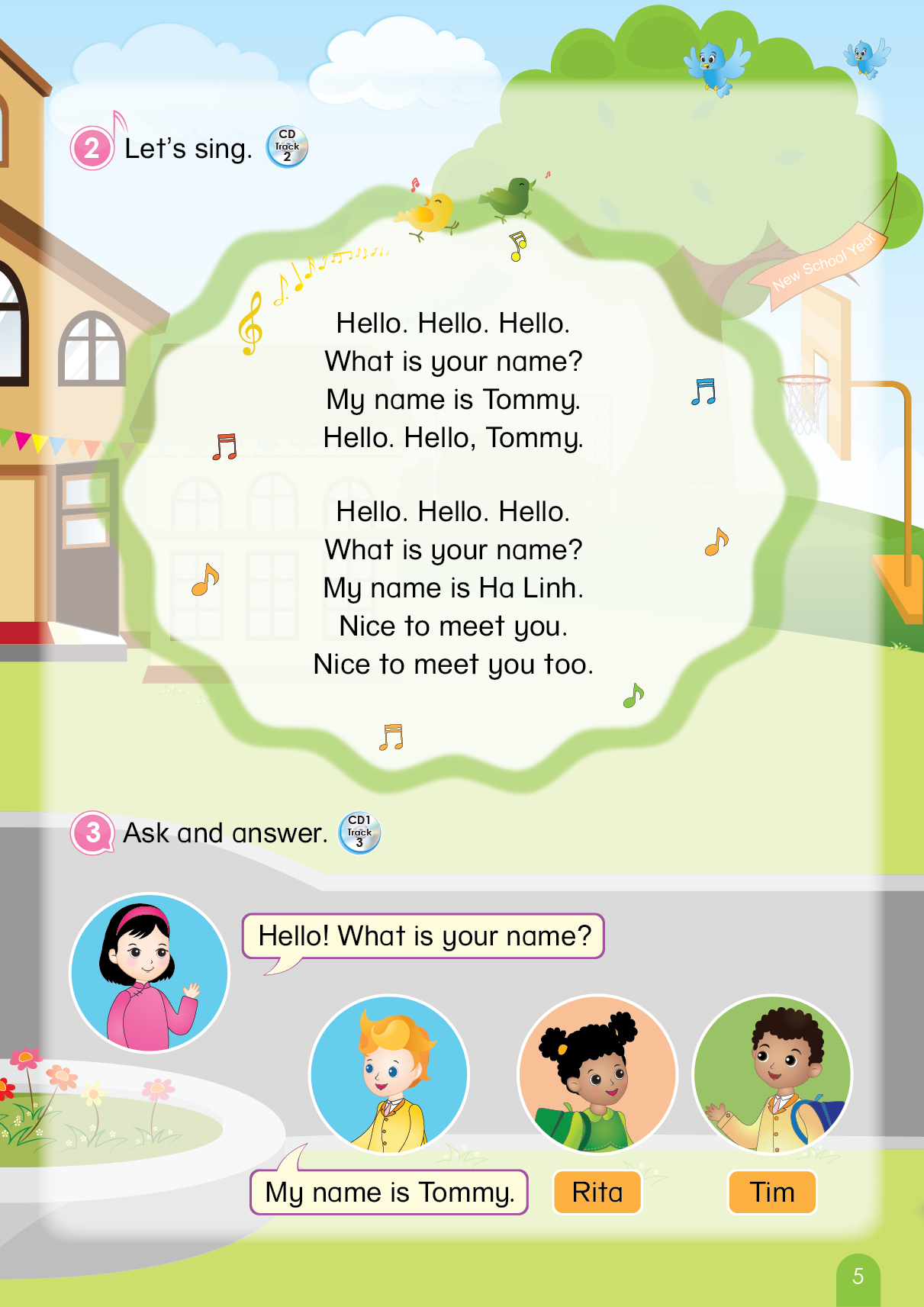 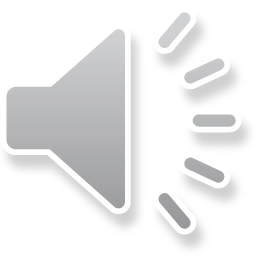 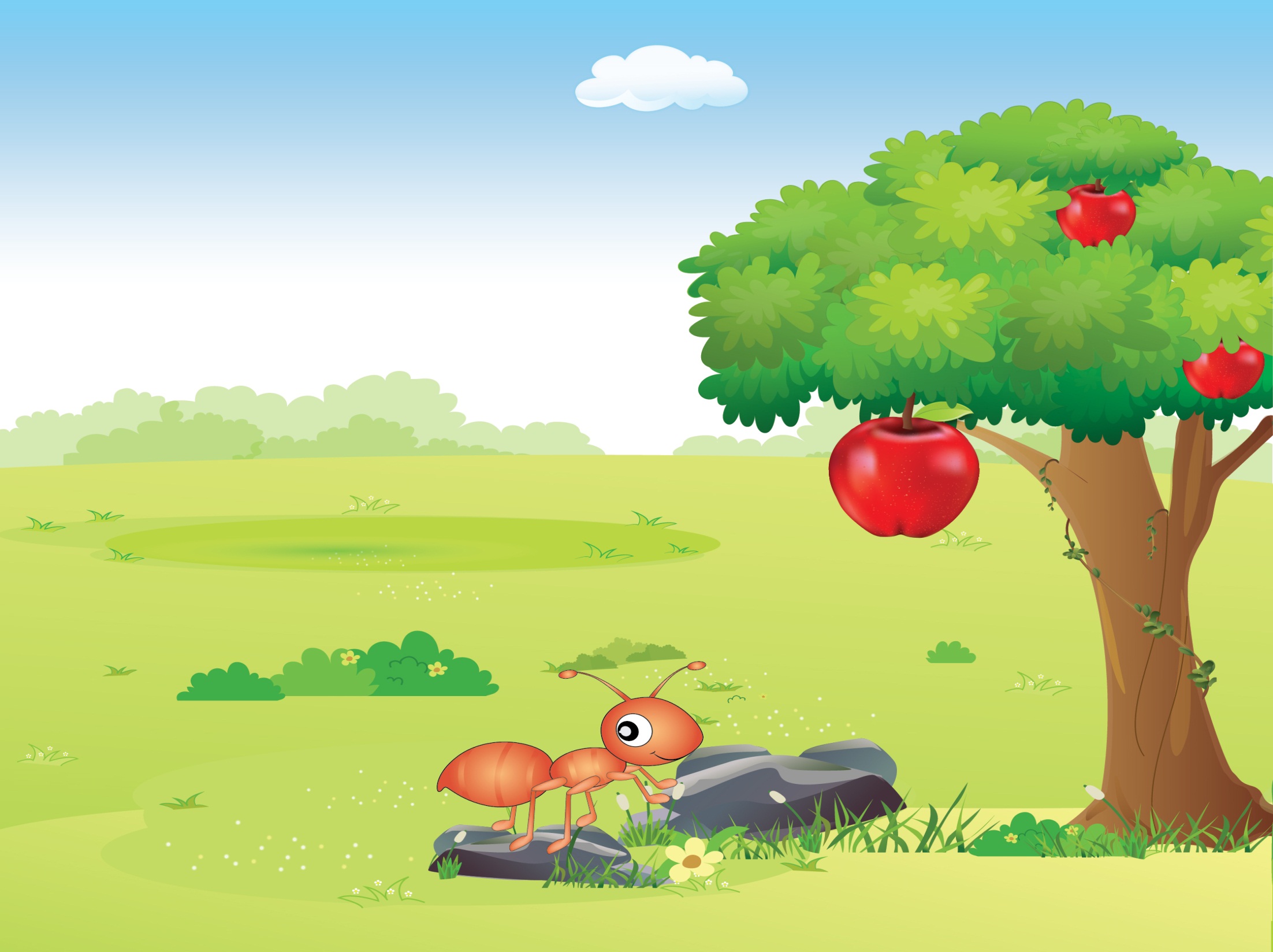 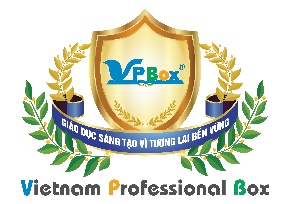 Unit 1
Lesson 1
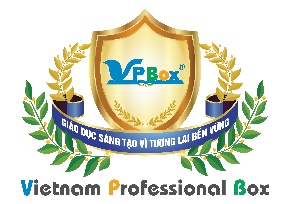 Unit 1:
Lesson 1:
A a
1. Look, listen and repeat.
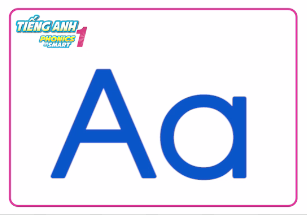 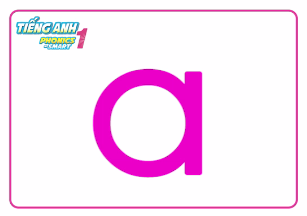 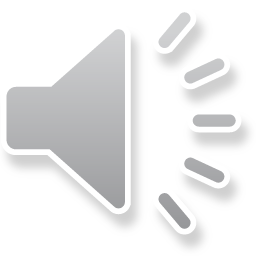 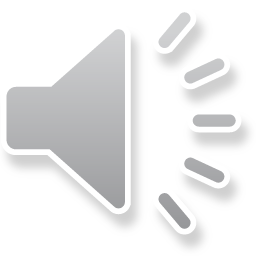 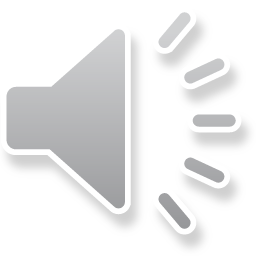 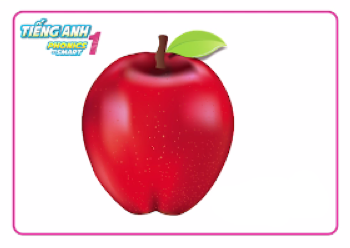 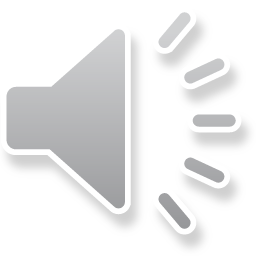 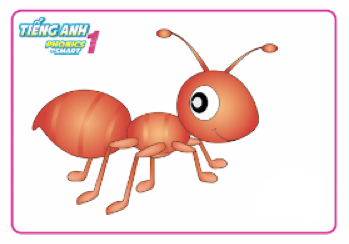 apple
ant
[Speaker Notes: - Click vào loa hoặc click vào từng tranh để nghe audio.]
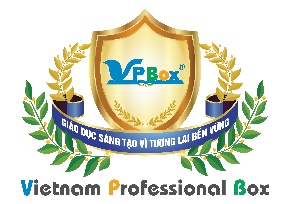 Unit 1:
Lesson 1:
A a
1. Look, listen and repeat.
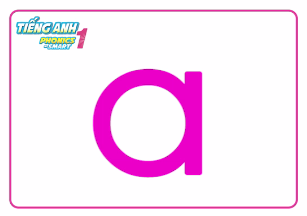 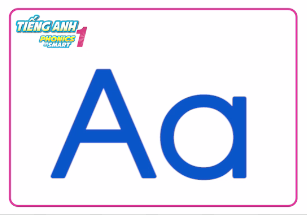 Game 
What’s missing?
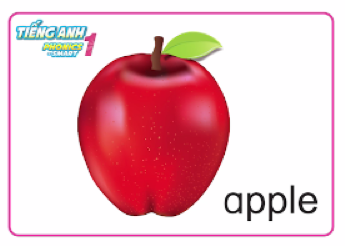 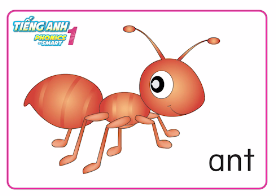 [Speaker Notes: - Audio: letter A, /a/, apple, ant]
Game: What’s missing?
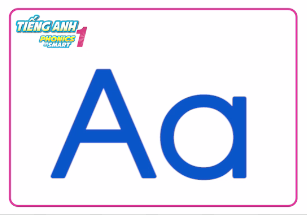 ?
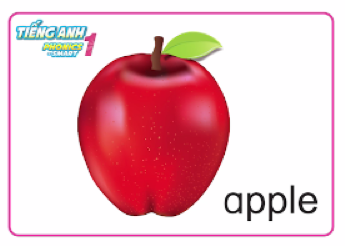 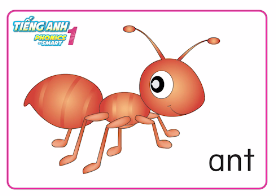 [Speaker Notes: - Audio: letter A, /a/, apple, ant]
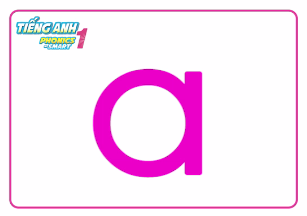 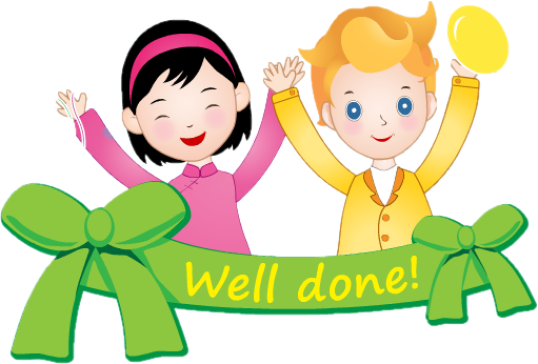 Game: What’s missing?
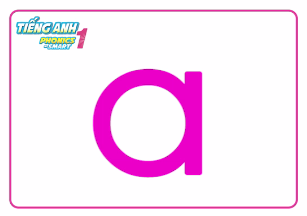 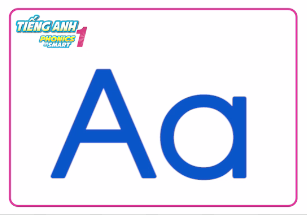 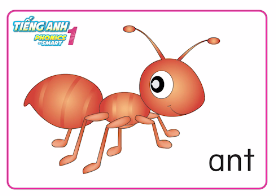 ?
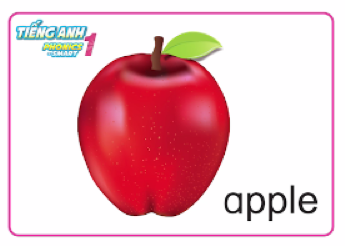 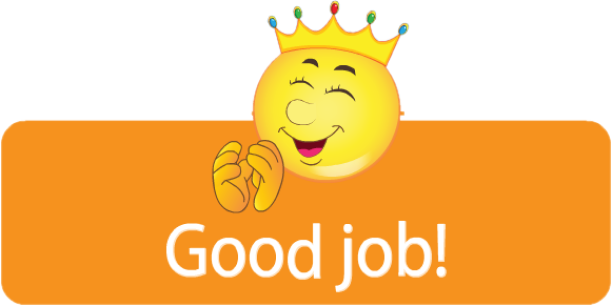 Game: What’s missing?
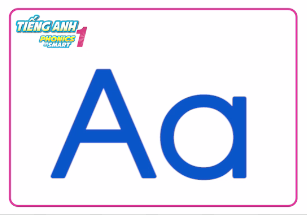 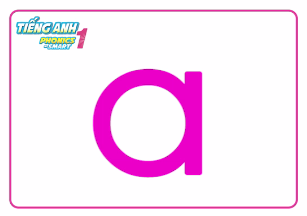 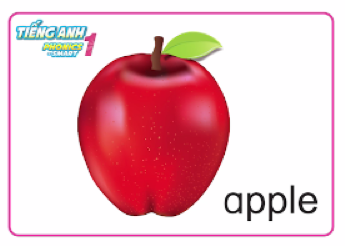 ?
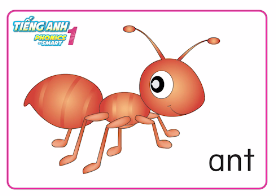 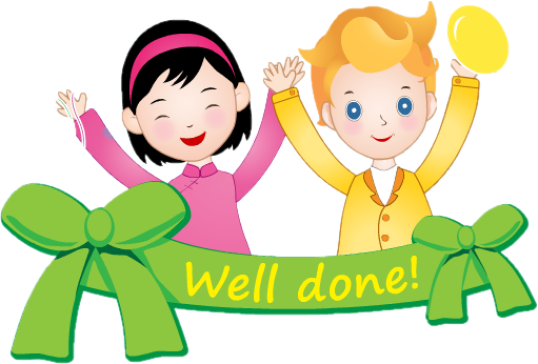 Game: What’s missing?
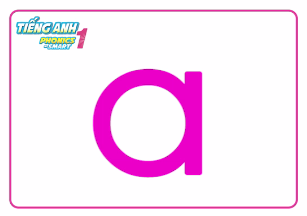 ?
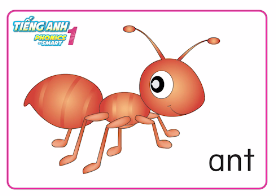 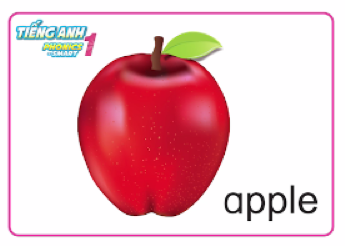 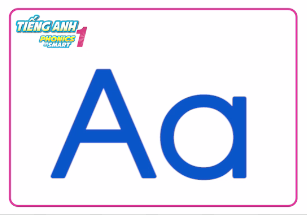 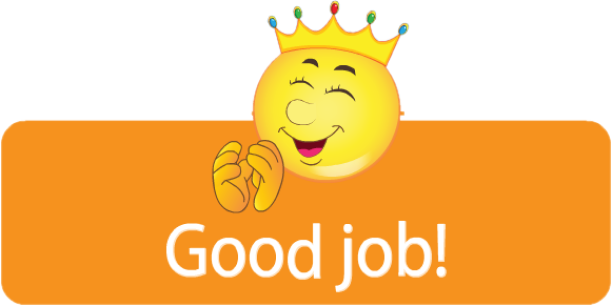 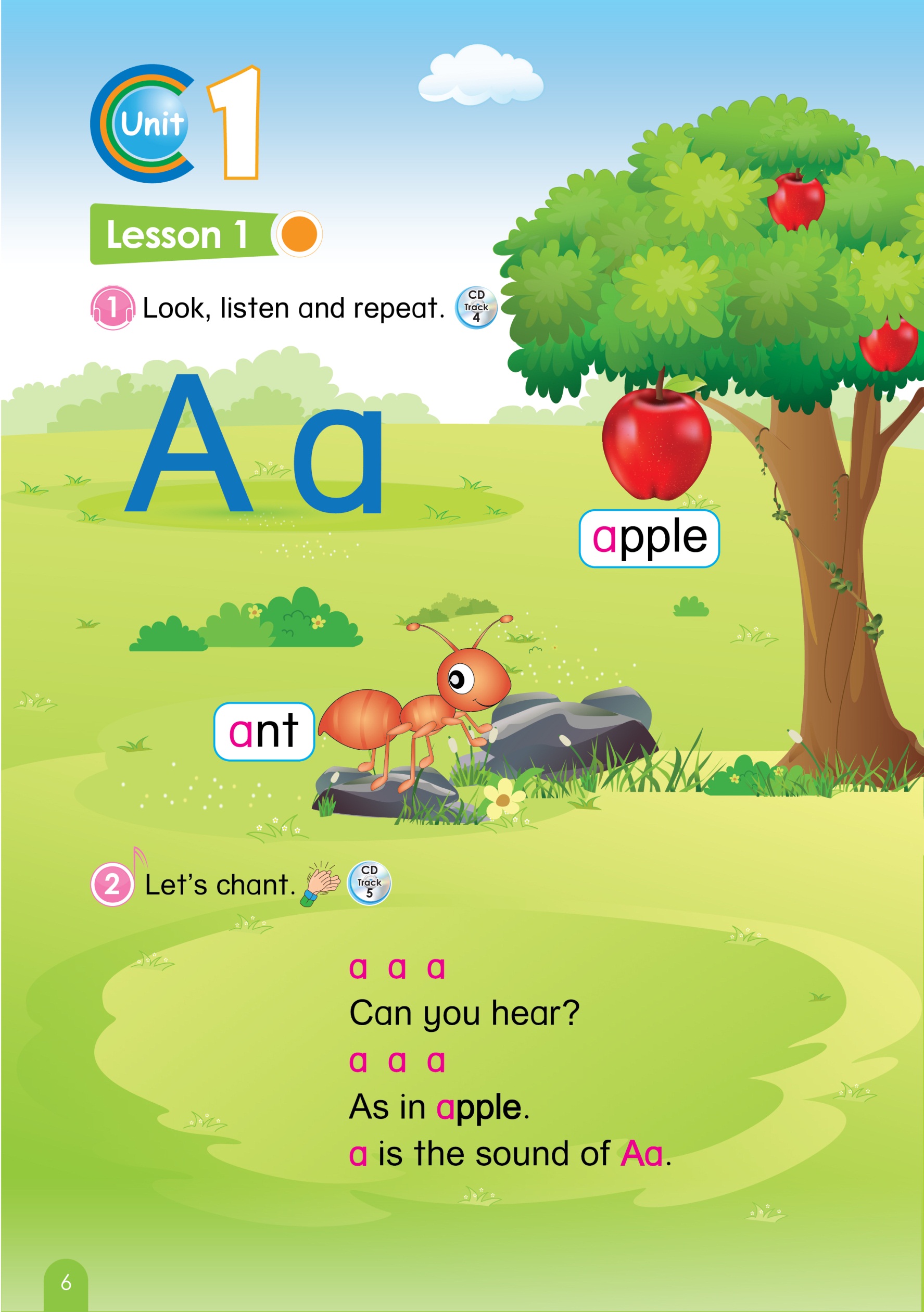 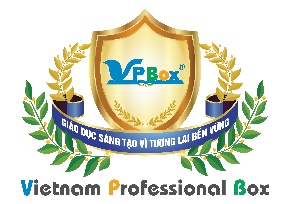 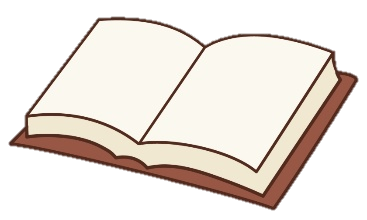 6
[Speaker Notes: - GV hướng dẫn HS sử dụng SGK.]
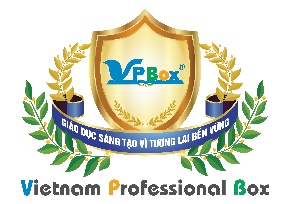 Unit 1:
Lesson 1:
A a
1. Look, listen and repeat.
2. Let’s chant.
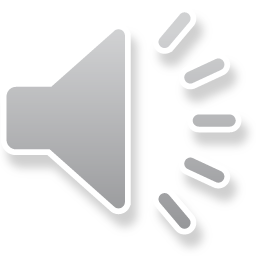 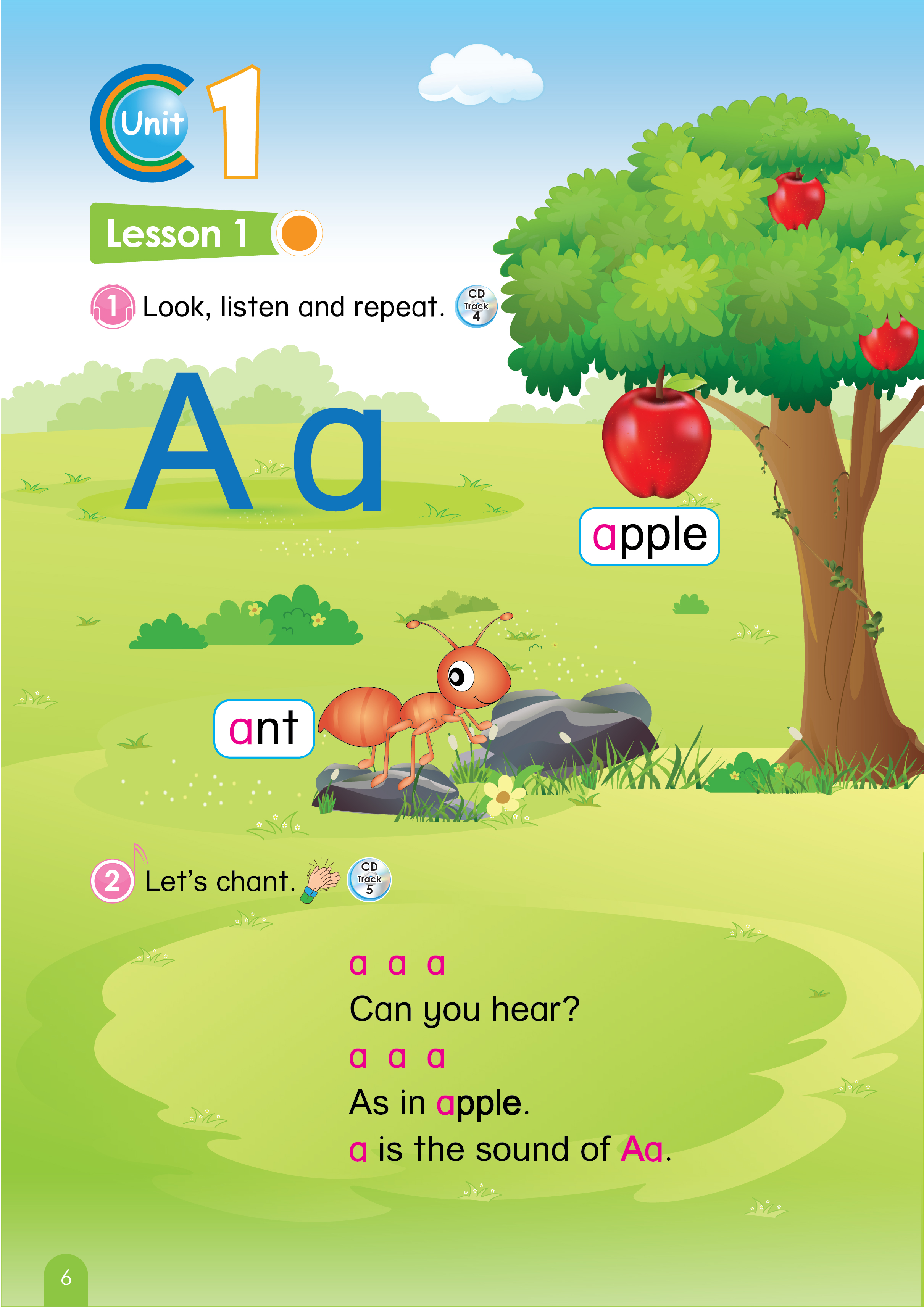 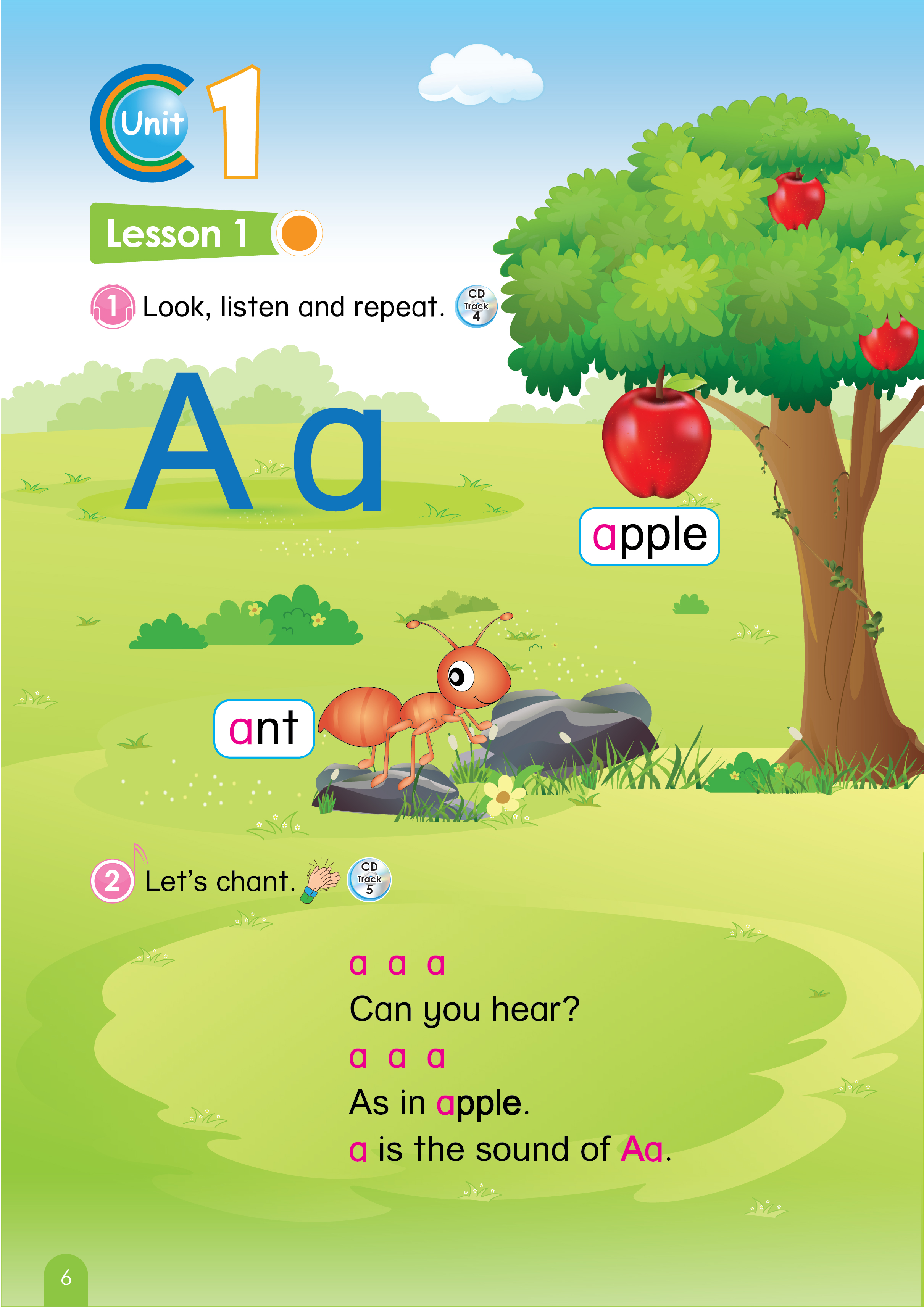 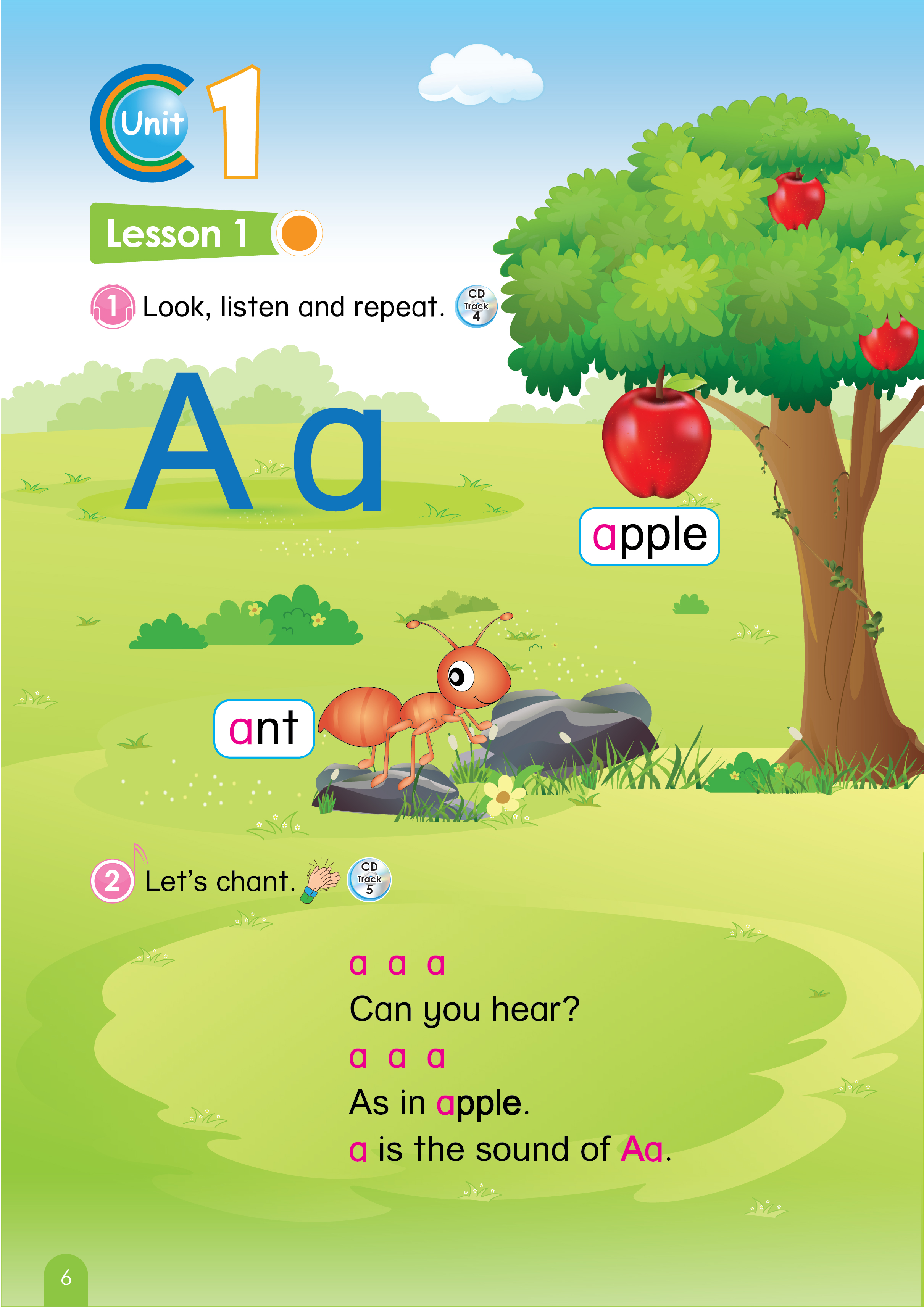 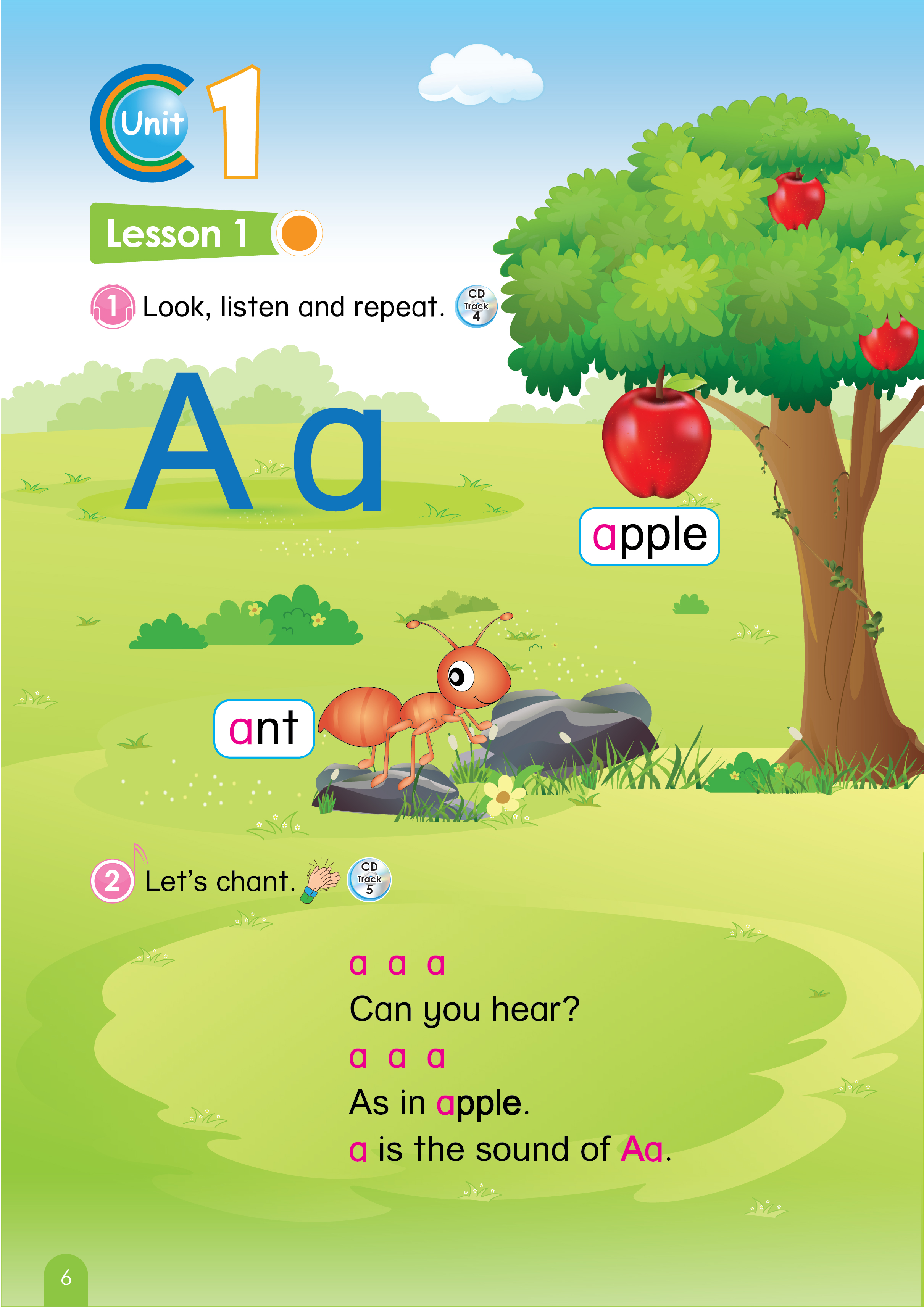 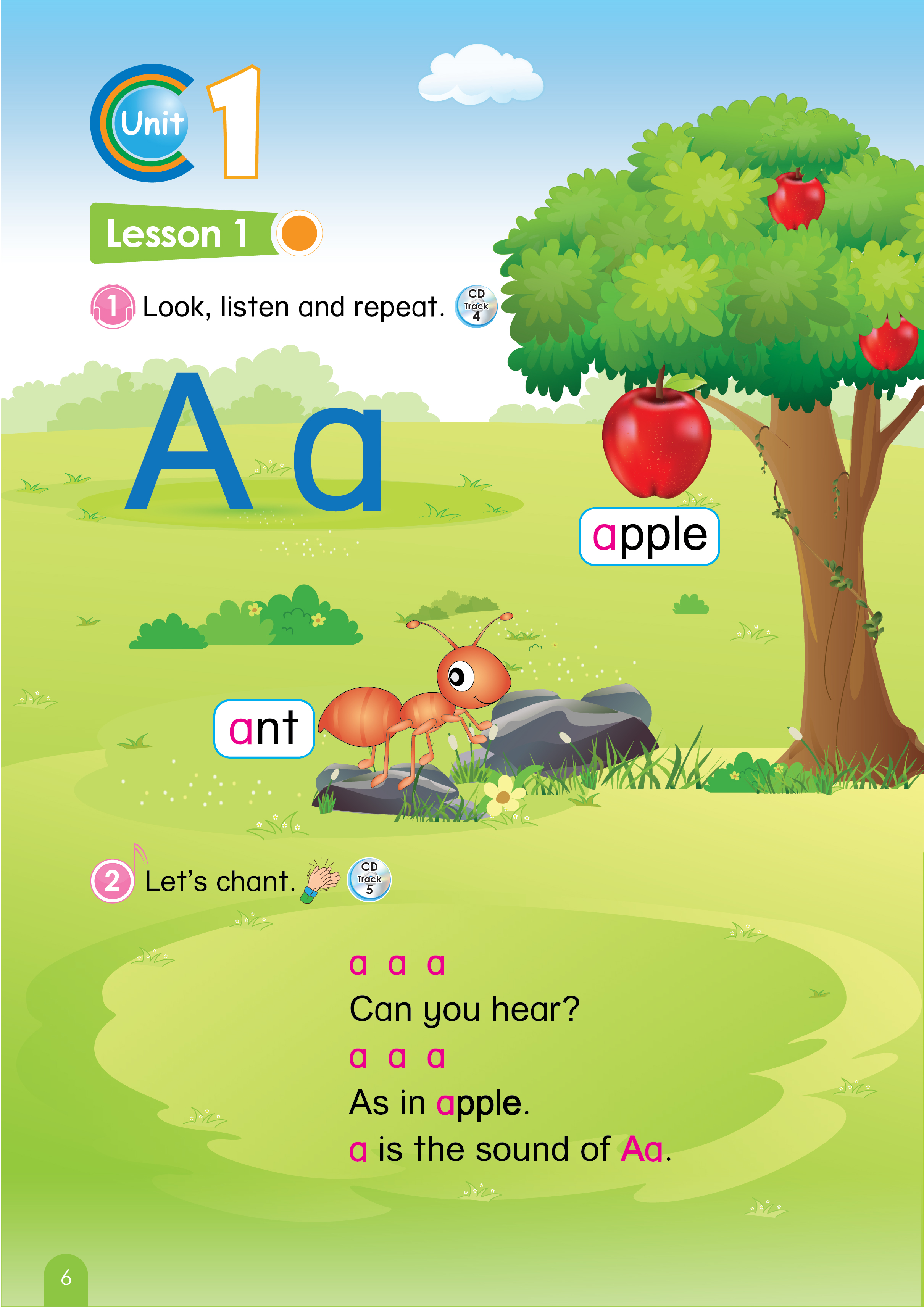 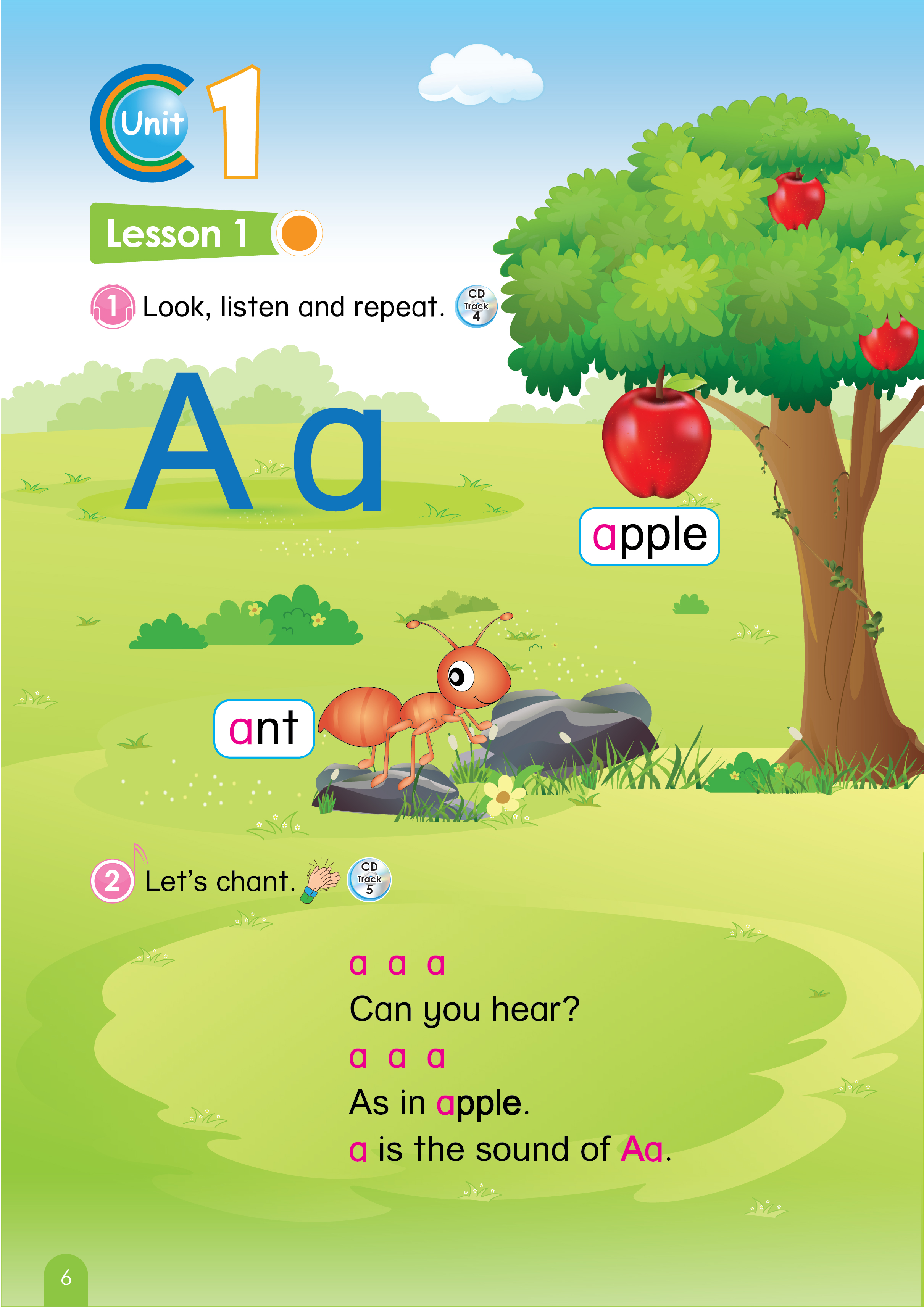 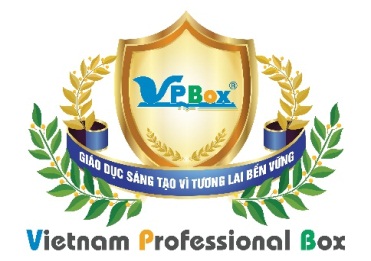 Unit 1:
Lesson 1:
A a
1. Look, listen and repeat.
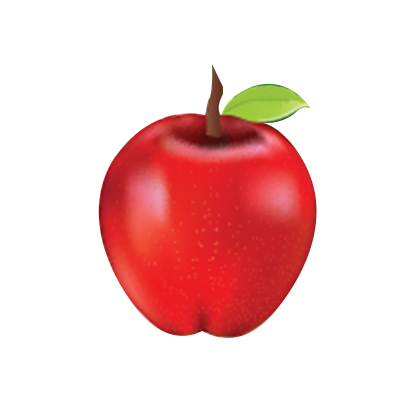 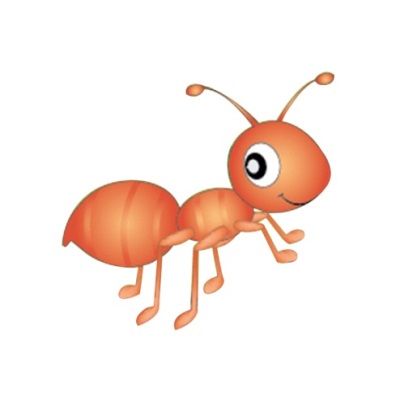 2. Let’s chant.
A
a
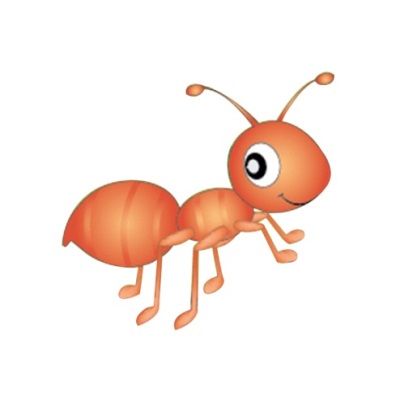 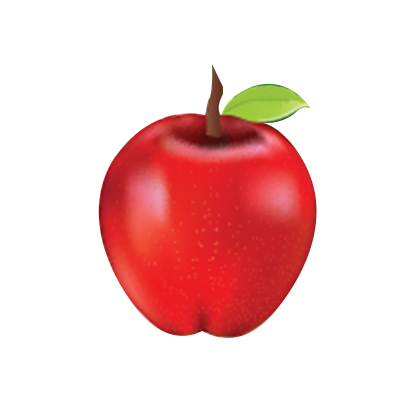 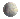 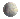 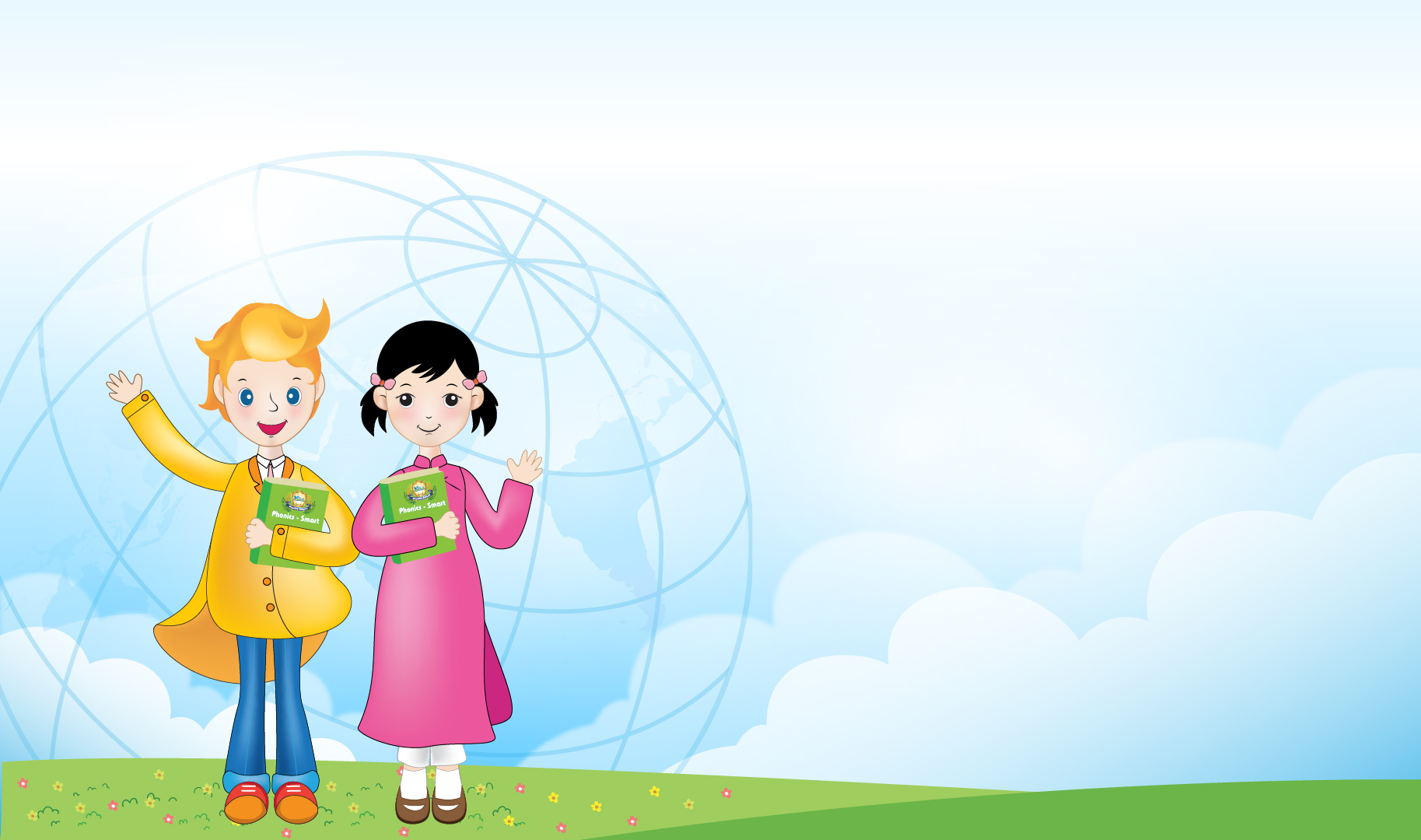 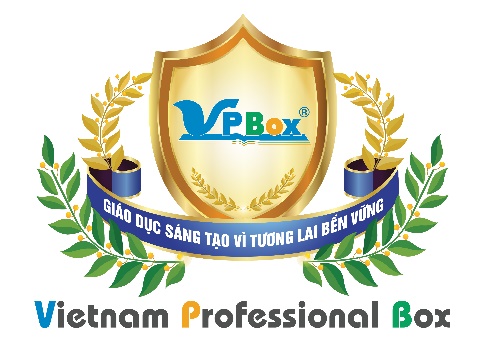 CÔNG TY CỔ PHẦN PHÁT TRIỂN GIÁO DỤC 
VIỆT NAM VPBOX
Hà Nội
Biệt thự G2&G28, Làng Quốc Tế Thăng Long,
Quận Cầu Giấy, Hà Nội.
ĐT: (024) 3 3793 2405
phonics.hanoi@vpbox.edu.vn

Thành Phố Hồ Chí Minh
Số 29 Mai Thị Lựu, Quận 1, TP. HCM.
ĐT: (028)  3 820 5934
phonics.hcm@vpbox.edu.vn
www.vpbox.edu.vn